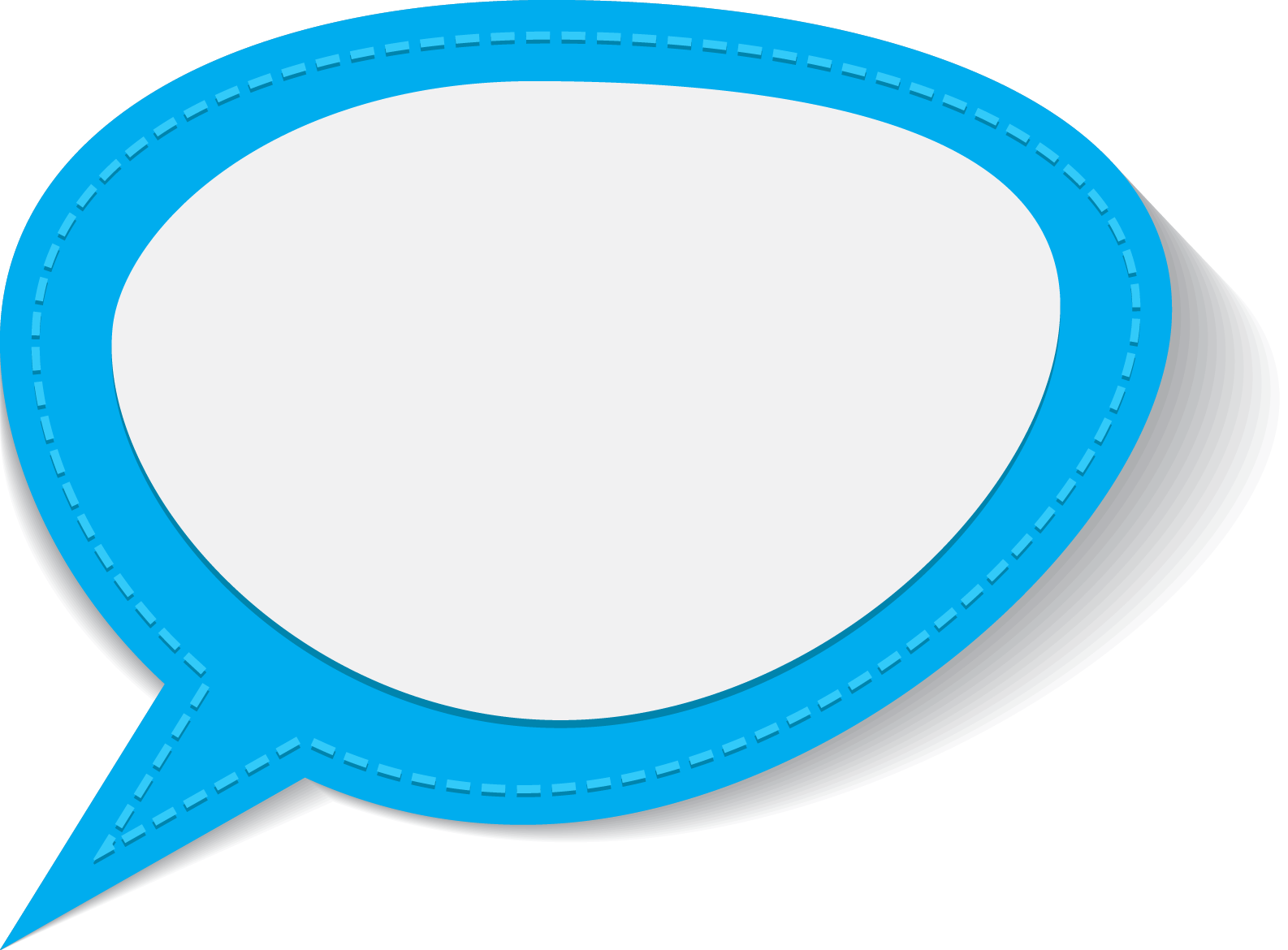 您的内容打在这里或者通过复制您的文本后在此框中选择粘贴您的内容打在这里
您的内容打在这里或者通过复制您的文本后在此框中选择粘贴您的内容打在这里
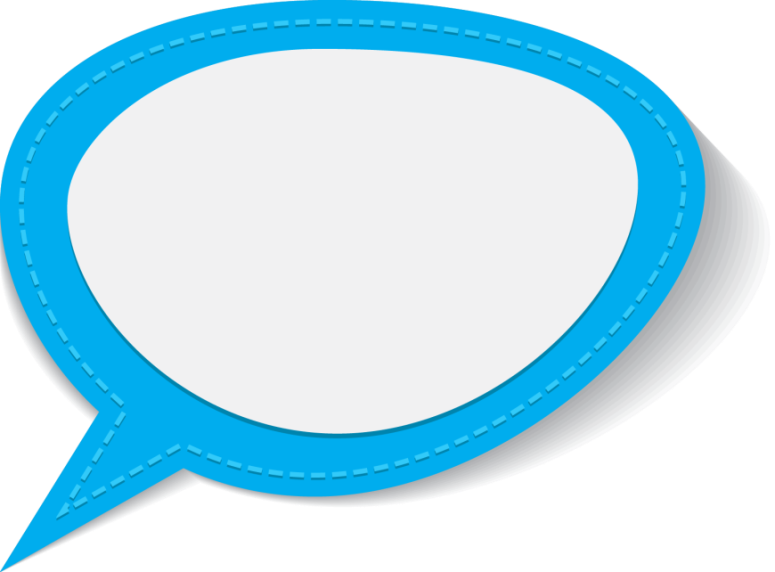 您的标题
[Speaker Notes: 更多PPT素材与教程，请登录PPTfans,PPT设计教程网：http://www.pptfans.cn]